Connected 4 Health
Preporučena ishrana za gojazne ili pacijente sa viškom kilograma sa CD tipa 2 koji treba da smanje težinuAutori: Aelita Skarbaliene, Akvile Sendriute
Broj projekta: 2021-1-RO01- KA220-HED-38B739A3
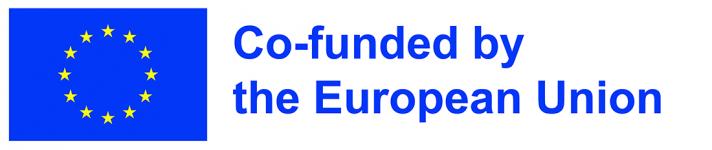 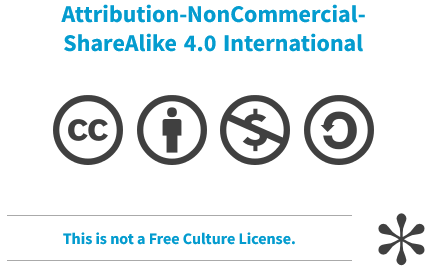 Podrška Evropske komisije u izradi ove prezentacije ne predstavlja odobrenje njenog sadržaja koji odražava isključivo stavove autora, i Komisija se ne može smatrati odgovornom za upotrebu informacija sadržanih u prezentaciji u bilo koje svrhe
2
Računanje kalorija
Kalorijska vrednost hrane se računa individualno. 
Da bi ste izgubili težinu, treba da oduzimate 500 kcal od traženog unosa kalorija. 
Preporučuje se da unosite više od 1200 kcal na dan pošto ishrana sa manje od 1200 kcal može da naruši telesne funkcije.
3
Merenje treba da se radi svakodnevno (a najmanje jednom sedmično).
Hrana mora da se meri pomoću vage.
Ne prekoračujte preporučen dnevni unos kalorija (broj kalorija).
Posmatrajte pokretače želje za hranom: glad, emocije, društvene okolnosti. Nastojte da prepoznate ovakve situacije.
Pratite utvrđeni plan i režim ishrane.
4
Svakog dana jedite u isto vreme, 5-6 puta na dan (3 glavna obroka i 1-2 niskokalorične užine).
Doručak jedite 3 sata nakon buđenja, a poslednji obrok najkasnije 3-4 sata pre spavanja.
Ne preskačite obroke i ne pravite pauze duže od 3 sata između obroka da ne bi ste bili gladni.
Nemojte uzimati dodatnu hranu između planiranih obroka.
5
Napravite „inventar“ hrane: merite hranu, zapišite koliko i čega jedete, kako bi pacijent znao šta treba da se promeni (ovo se procenjuje lakše ako pacijent vodi dnevnik ishrane).
Čitajte etikete na proizvodima (sastav hrane i kalorije).
6
Savetuje se da hranu merite kuhinjskom vagom.
Pošto se osećaj sitosti javlja tek 30-40 min od početka obroka, preporučuje se da obrok započnete proteinima, da sporo jedete, a kada pojedete sadržaj tanjira da popijete tečnost i da čekate. Slušajte svoje telo i prestanete da jedete čim osetite da ste siti.
Seckajte hranu, tj. iseckajte meso i hleb na komadiće – izgledaće kao da imate više hrane na tanjiru i ješćete duže pa ćete se osećati sitije.
7
Ako zaista želite da jedete a još nije vreme za obrok, možete da jedete neskrobno povrće (npr. krastavac, salatu od kupusa bez ulja, itd.) čiju količinu ne morate da ograničavate. Povrće možete da jedete sveže ili skuvano na pari.
Nemojte da gledate televiziju dok jedete, pošto je tada teško kontrolisati količinu hrane. 
Ne umanjujte stres ili loše raspoloženje hranom, bolje da prošetate.
Ne idite gladni u samposlugu pošto to povećava mogućnost da ćete kupovati hranu koja vam nije potrebna.
8
Konzumirajte više proizvoda sa niskim glikemijskim indeksom, pošto se oni sporije apsorbuju i sadrže više vlakana.
Smanjite unos skrobnih proizvoda (krompir, hleb i pecivo, žitarice, pasta). Hleb tipa somuna jedite retko.
Jedite samo krto meso: živinsko meso bez kože, govedinu, teletinu, zečetinu, divlje ptice i divljač.
9
Tabela glikemijskog indeksa za najčešće prehrambene proizvode
Vrednosti GI mogu da se razlože na tri nivoa. Hrana sa niskim GI je hrana koji neće povećati nivo šećera u krvi kao hrana sa srednjim ili visokim GI.1
Nizak GI: 55 ili manje 
Srednji GI: 56 do 69
Visok GI: 70 do 100
10
Hrana sa niskim GI (55 ili manje)
11
Hrana sa niskim GI (55 ili manje)
12
Hrana sa niskim GI (55 ili manje)
13
Hrana sa srednjim GI (56 do 69)
14
Hrana sa visokim GI (70 do 100)
15
Izbegavajte ili unosite veoma malo „vidljivih“ masti (maslac, pavlaka, slanina, ulje).
Jedite razne ribe (najbolje na pari). Nije preporučljivo da jedete konzerviranu ribu u ulju.
Birajte mlečne proizvode od obrang mleka.
Jedite do tri voćna obroka na dan. Birajte voćke srednje veličine.
16
Vodu, nezaslađen čaj i kafu možete da pijete bez ograničenja (ukoliko vam unos ovih tečnosti nije ograničen iz drugih razloga). Ne treba da pijete sokove.
Nemojte da uzimate slatkiše, šećer, bombone, med, sokove, limunade, zaslađene čajeve iz prodavnice (npr. Nestea).
Ograničite unos oraha, pošto su veoma kalorični.
17
Proizvodi za dijabetičare mogu da sadrže skrivene masti i zato se ne preporučuju.
Izbegavajte prelive i soseve (dodatne kalorije).
Hranu začinjavajte začinskim travama.
Smanjite količinu soli u hrani.
Izbegavajte alkoholna pića.
Kuvajte hranu.
18